TAYFUN ÇELİK
Konu:    Şehirler Arası Otobüs Terminali
BUSINESS RULES
Person

Person has 3 type of person_type P:passanger ,S: seller ,D :driver
person has  property as name ,surname ,sex ,phone_number
seller might sell the ticket from internet or reception desk .If seller sells the ticket from web
Seller type should be ONLINE else it should be LOCAL seller type.
Every seller has a agency name.
If person is sellers , he sells ticket online tickets has an QR code 
If person is Driver his informations are licence_type, license_date ,employ_date 
Passenger has to pay fare for Ticket 
Ticket has to be give information Bus_station_number , cost , seat_no if from web QR_CODE ,billing_date is optionally given.

Route /Bus
If there is a Route ,It has to be on road one bus at that route  at least.
 Also it might be many buses at the same route.
 Bus can be exist as an vehicle so it may not be used
for transport (on road) so the bus might not have the route.
But if bus has a route it has to be unique one route.
---------SHCEDULE /ROUTE /BUS ---------------
If a schedule is created to travel , a bus has to be prepared to travel at least.
Also that bus need a route 

In a specific schedule , there might be more than one travel route to other cities
but it has to be at least one route to travel.A passange can choose the route which one he want to choose . 
Example route1: ANKARA –AKSARAY –ADANA-OSMANIYE - ANTEP
Route 2: ANKARA- ADANA-ANTEP
-----------TICKET /SCHEDULE---------------------
After a schedule is created by travel company .
Until a seat has been sold to passenger , it means ticket might not be exist.
And for that schedule and route it should be more than one ticket in same bus.

------------PASSENGER / TICKET ------------------------------------
Every passenger has unique ticket .And a ticket has to be sold to unique person in records. 
A driver and seller can be passanger also
In a schedule arrive and departure date has to be determined
In a route arrive and departure point has to be determined
Bus types are VIP ,NEOPLAN ,CLASSIC .Bus might have WIFI , plate_number , last_maintained_date has to be known 
production date is optionally might be known.
Entity Type: PERSON
Entity Type: TICKET
Entity Type: SCHEDULE
Entity Type: ROUTE
Entity Type: BUS
E-R DIAGRAMS
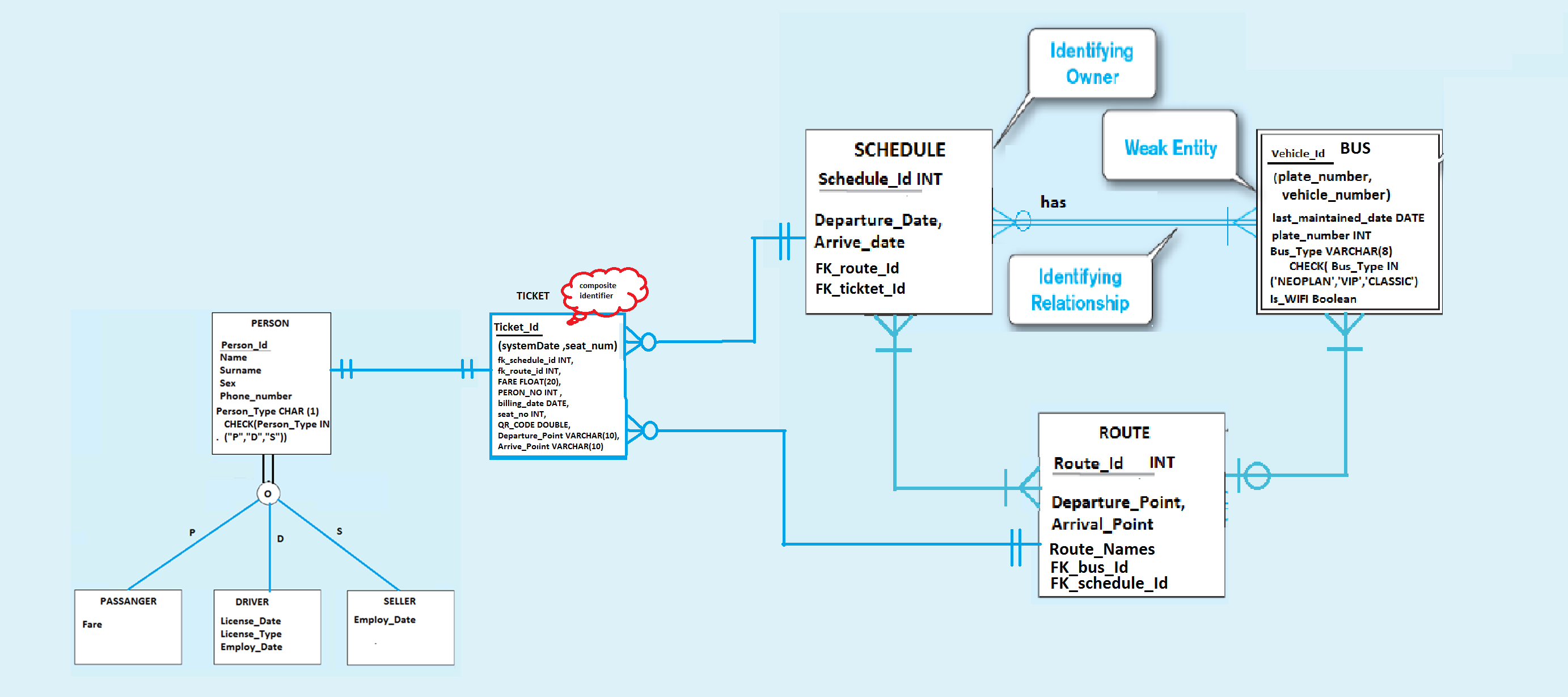 LOGIC DIAGRAM
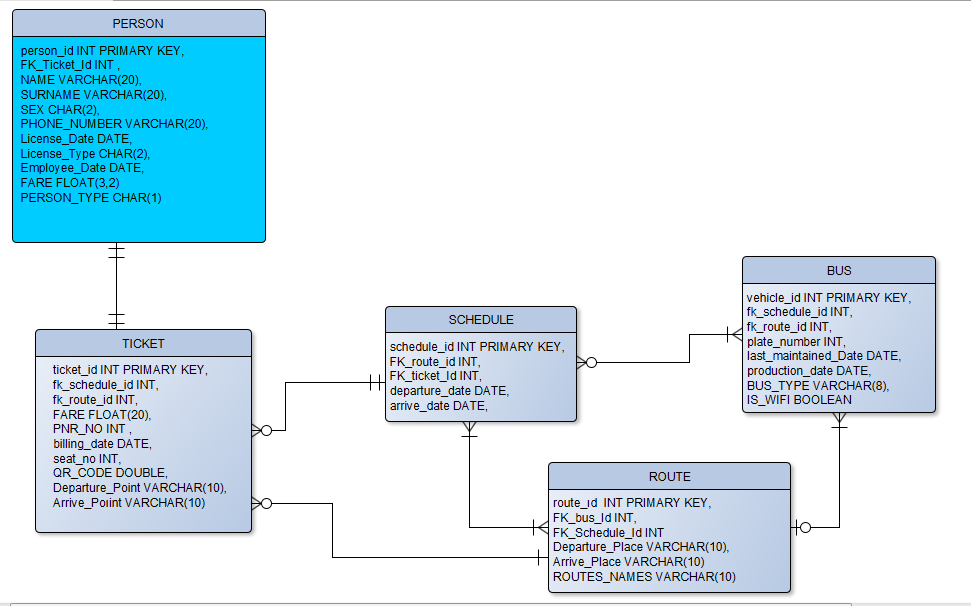